WTO Ministerial Conferences
Timeline
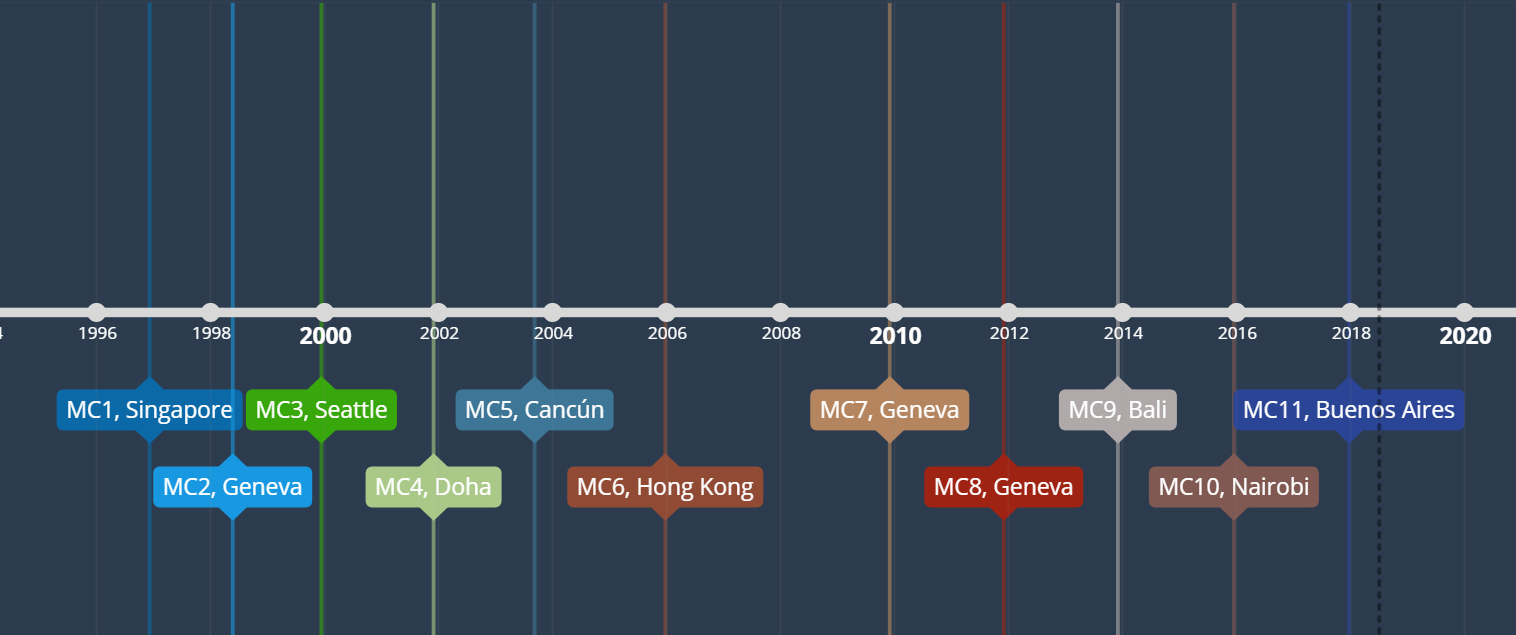 MC1 and MC2
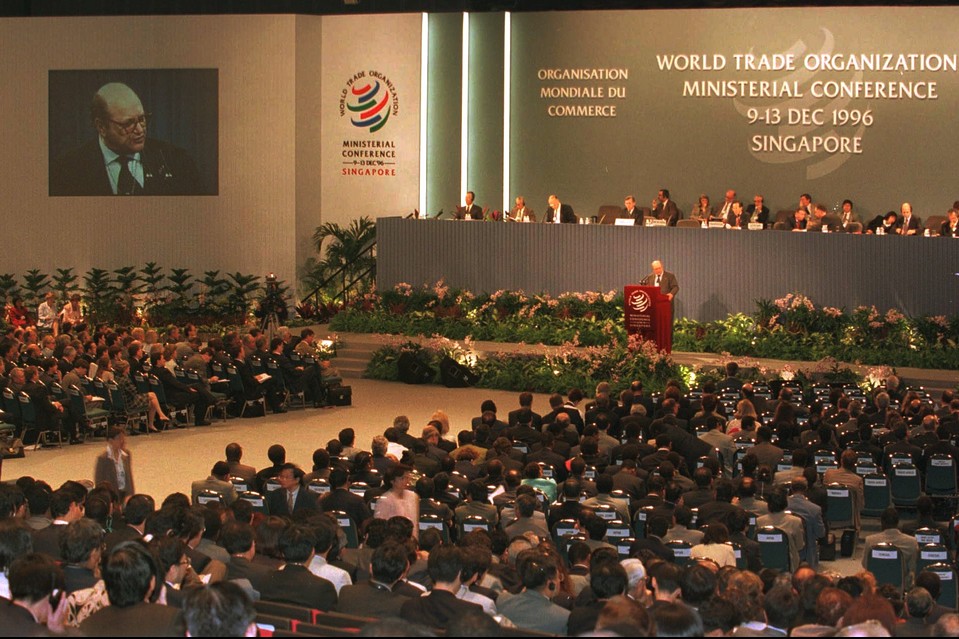 MC1 - December 1996, Singapore
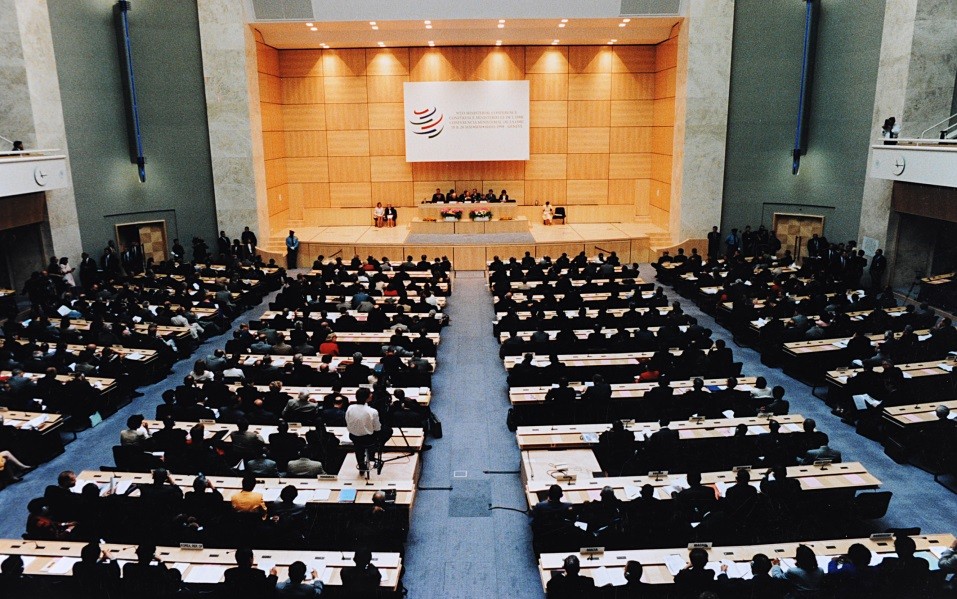 MC2 - May 1998, Geneva
MC3 and MC4
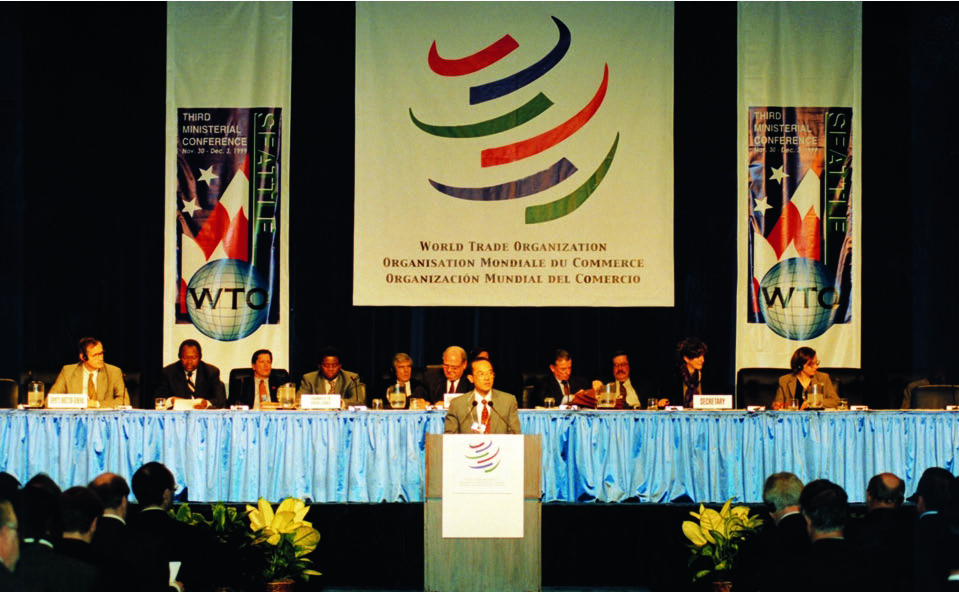 MC3 – December 1999, Seattle
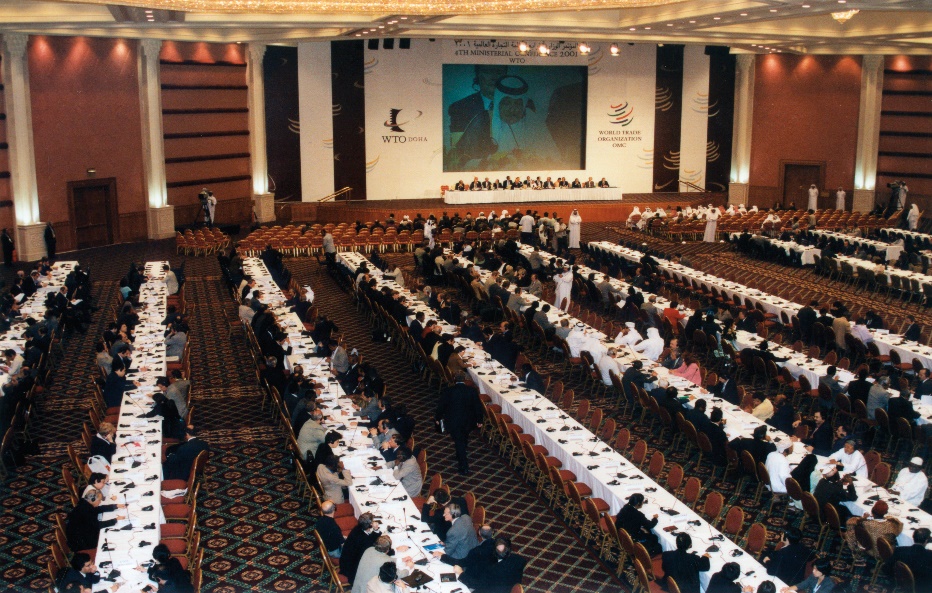 MC4 – November 2001, Doha
MC5, MC6, MC7
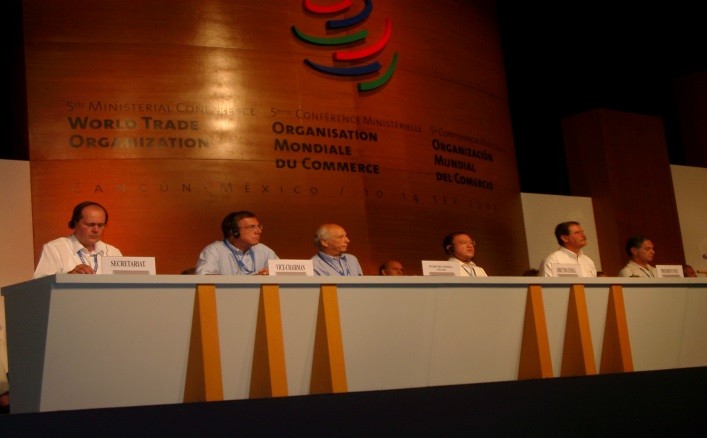 MC5 – September 2003, Cancún
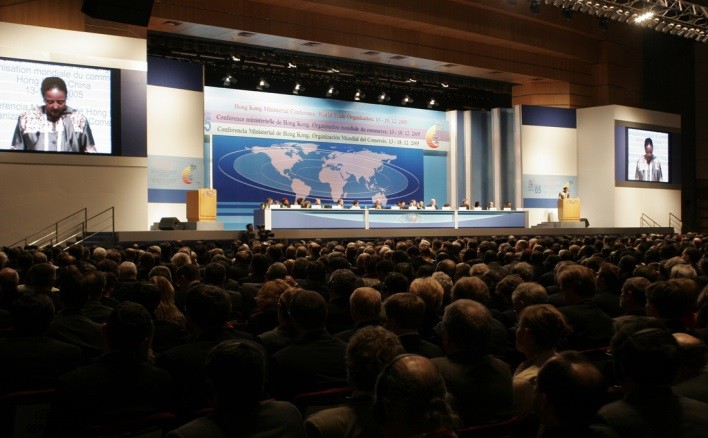 MC6 – December 2005, Hong Kong
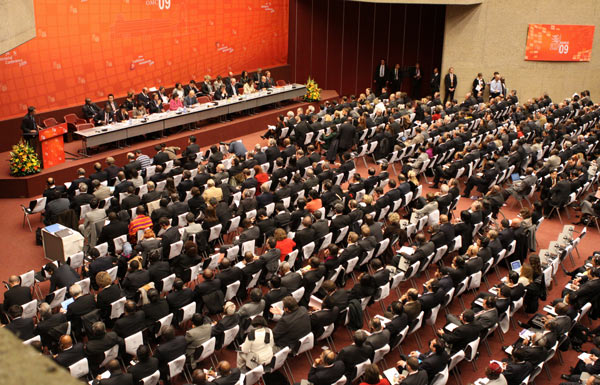 MC7 – December 2009, Geneva
MC8 - Geneva Ministerial, 2011
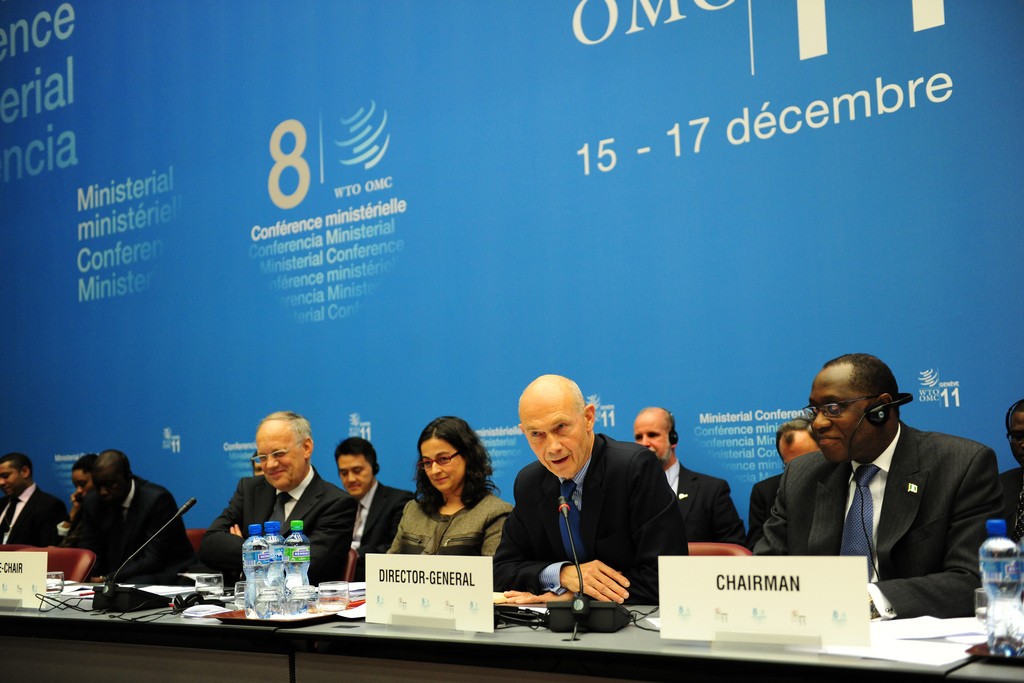 Elements for Political Guidance

 […] Ministers recognize that Members need to more fully explore different negotiating approaches.
MC9 – Bali Ministerial, 2013
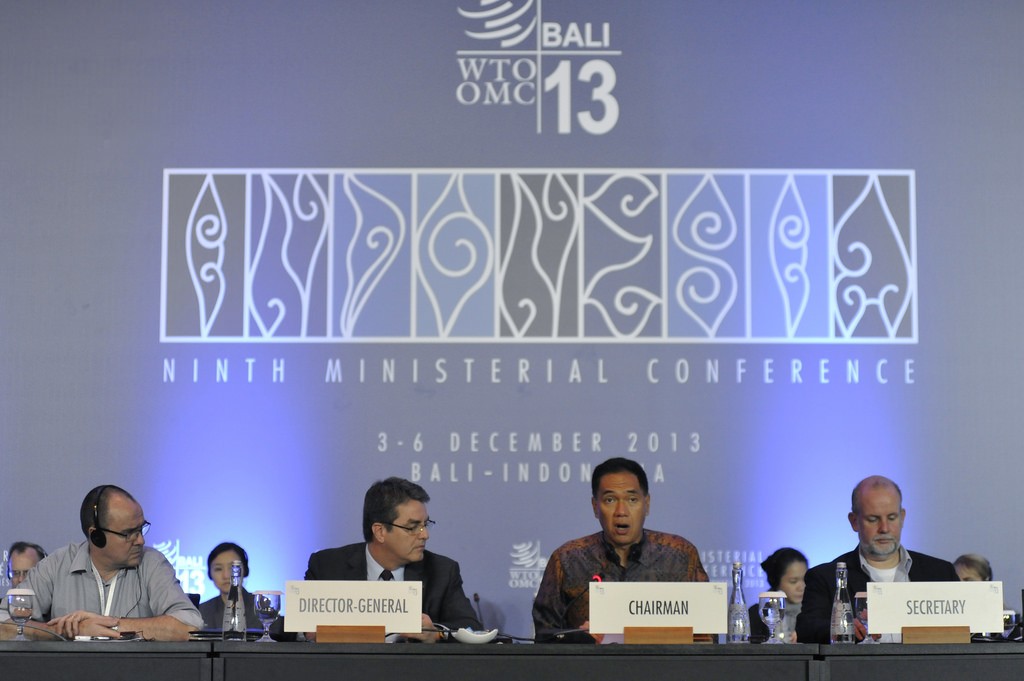 Agreement on Trade Facilitation (TFA) 
Public Stockholding for Food Security Purposes
Single Undertaking
MC10 - Nairobi Ministerial, 2015
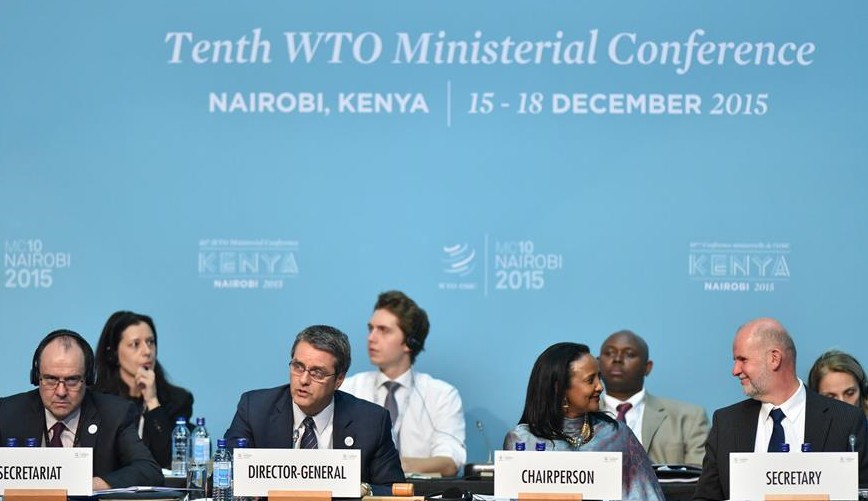 Elimination of agricultural export subsidies
“Many Members reaffirm the DDA […] Other Members do not reaffirm the Doha mandates, as they believe new approaches are necessary to achieve meaningful outcomes in multilateral negotiations. Members have different views on how to address the negotiations.”
MC11 – Buenos Aires Ministerial, 2017
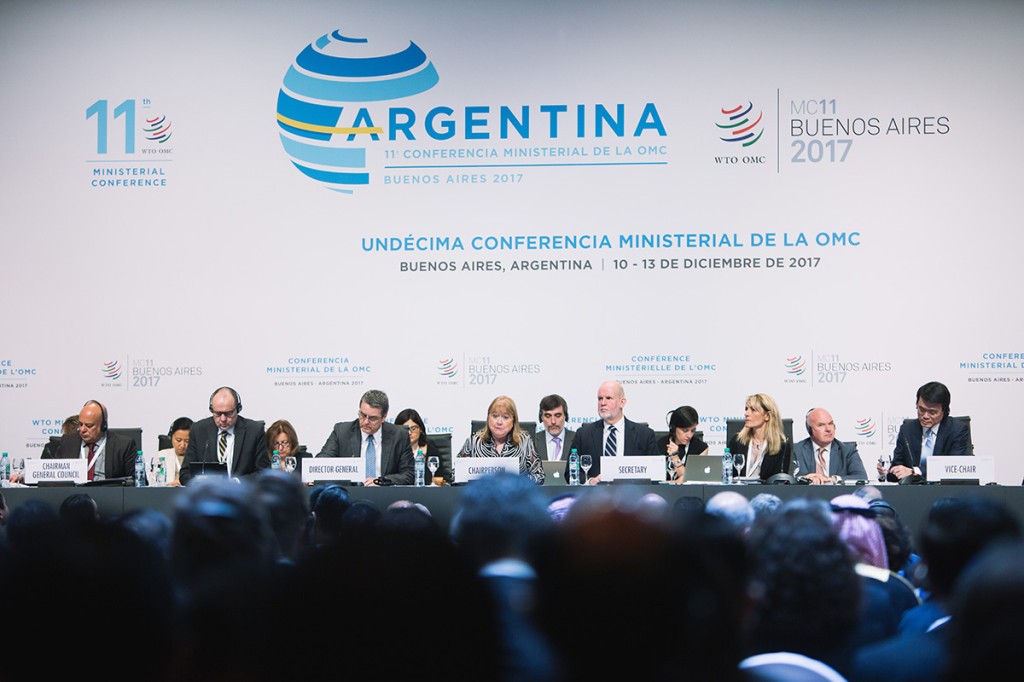 Joint Initiatives:

E-commerce
Investment Facilitation
MSMEs
Chairperson’s statement:
 
Not agreed
Ministerial Conferences
2011 – “Different Negotiating Approaches”

2013 – Agreements outside the Single Undertaking

2015 – Ditto, plus “different views” on negotiations

2017 – Joint Initiatives

Next - ?
Thank you